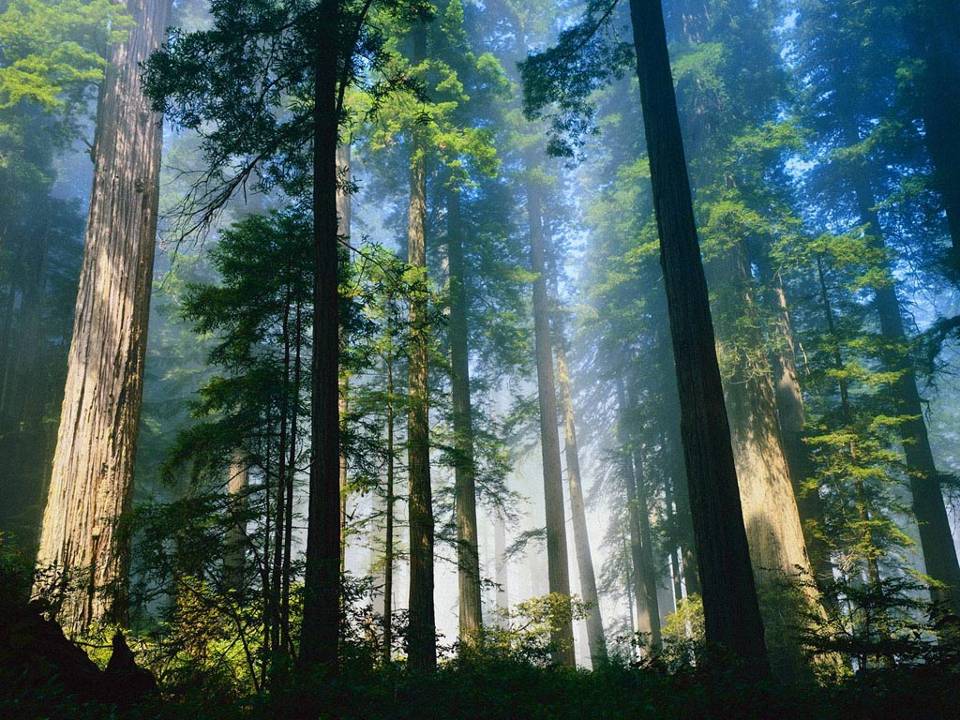 ГРАФИЧЕСКИЙ ДИКТАНТ
1.Самый верхний ярус леса образован деревьями.
2. Средний  ярус – это мхи и лишайники.
3. Все животные леса делятся на 4 группы питания.
4. На дереве обитают кроты и землеройки.
5. Грибы необходимы лесу, потому что ими питаются многие животные.
6. Жуки-короеды приносят вред лесному сообществу.
7. Лесная подстилка долгие годы сохраняется в лесу.
8. Нити грибницы помогают корням деревьев всасывать из почвы воду с растворёнными в ней солями.
9. Гриб мухомор-самый лучший помощник растениям.
10. Плоды всех кустарников употребляют в пищу.
Самопроверка
1.  +                                     6.  -
-                                       7.  -
+                                      8.  +
-                                       9.  +
+                                     10. -
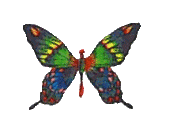 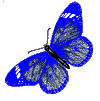 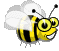 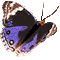 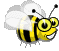 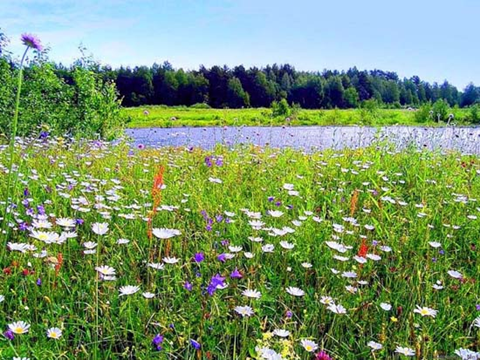 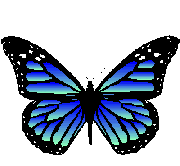 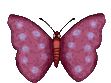 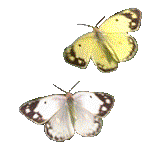 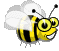 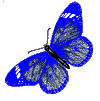 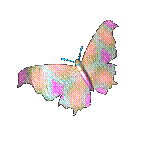 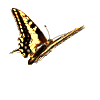 ЛУГ-природное сообщество.
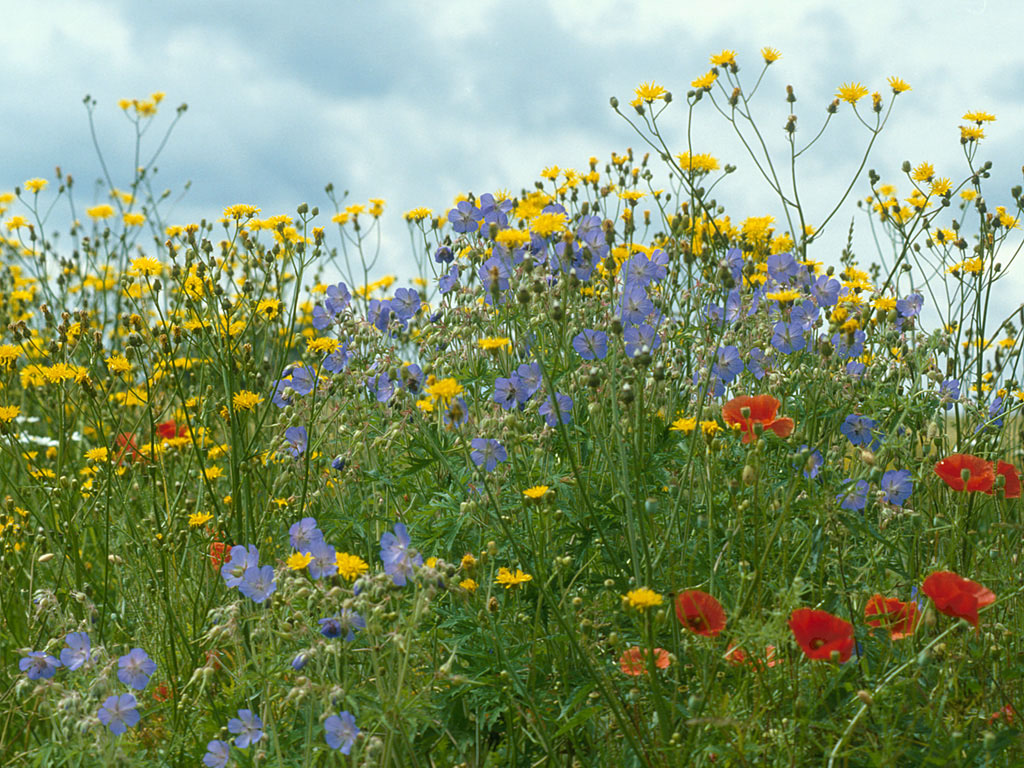 Клевер луговой
Мятлик
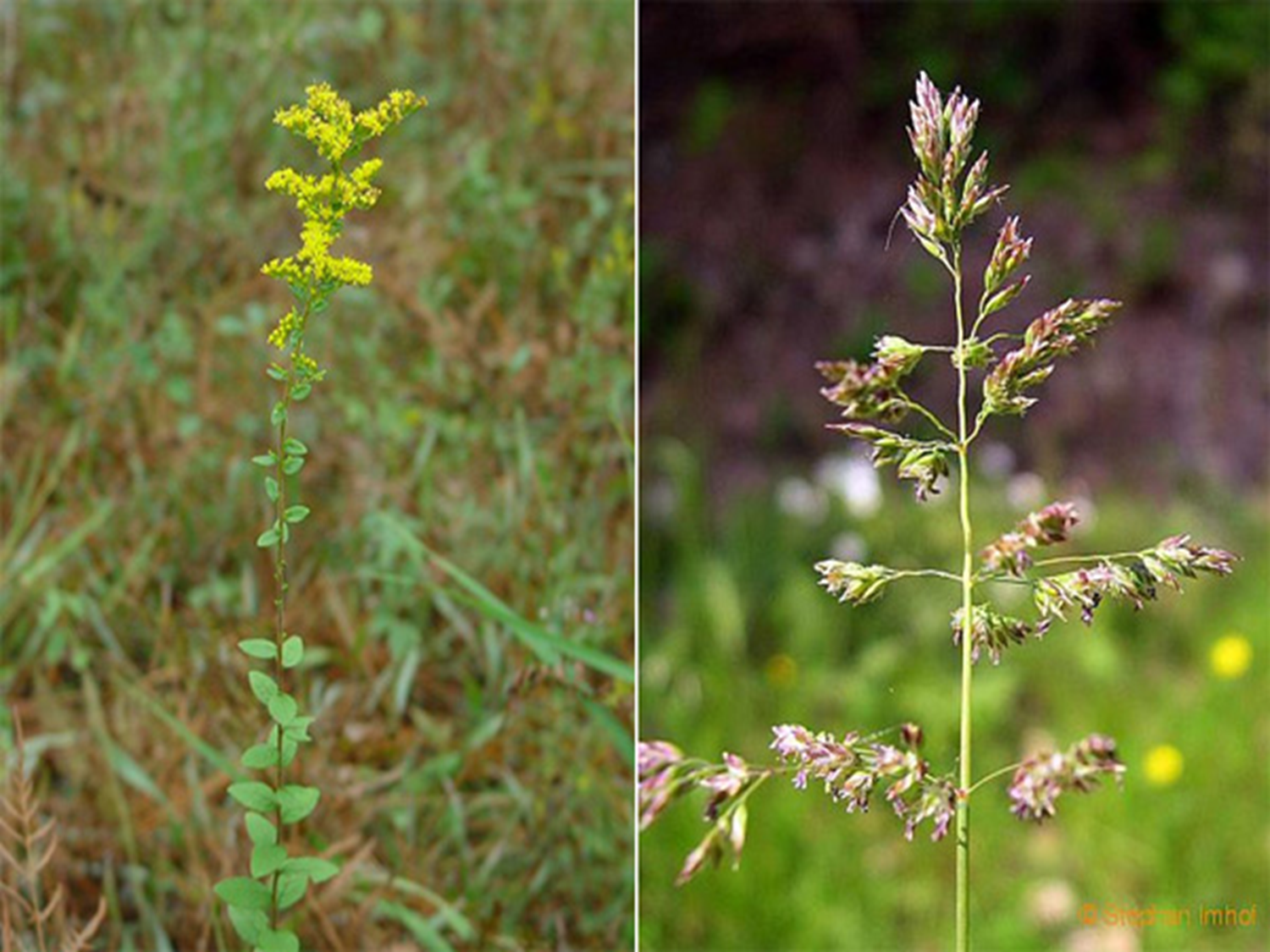 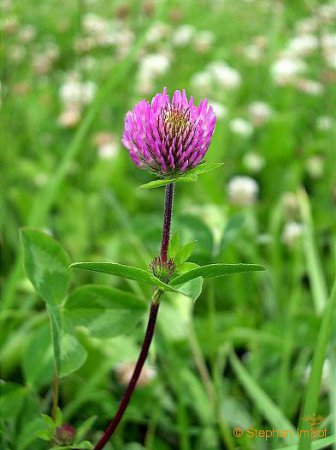 Мышиный горошек
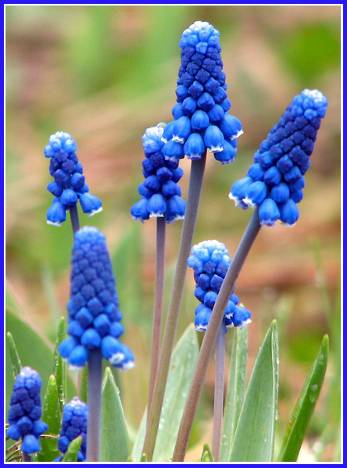 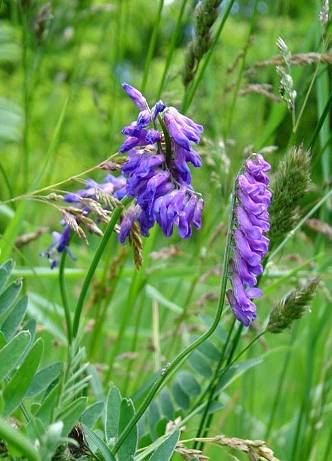 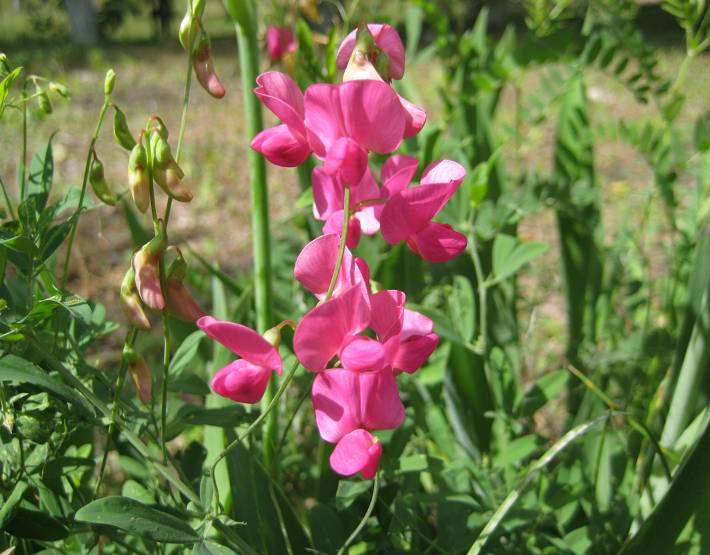 Тимофеевка луговая
Лисохвост
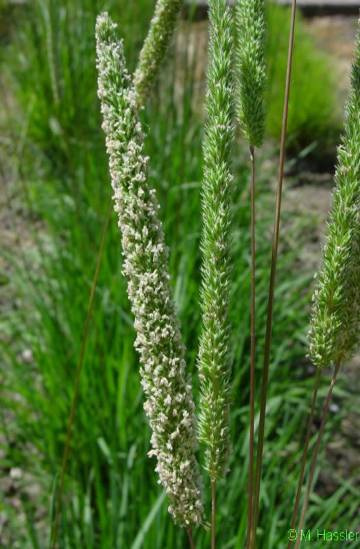 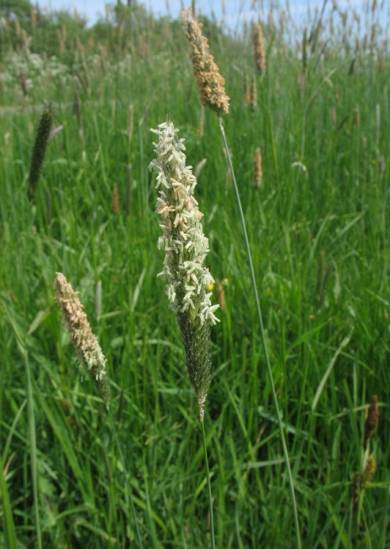 Лютики луговые
Лютик едкий
Лютик жгучий
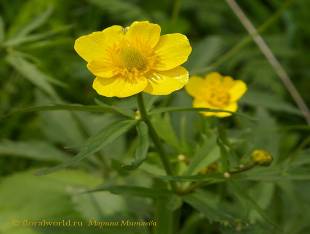 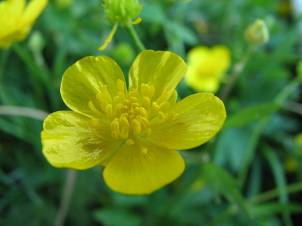 Лютик  ядовитый
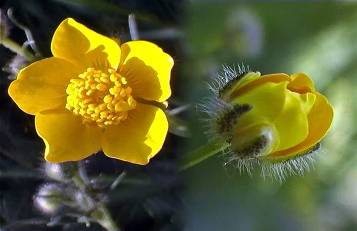 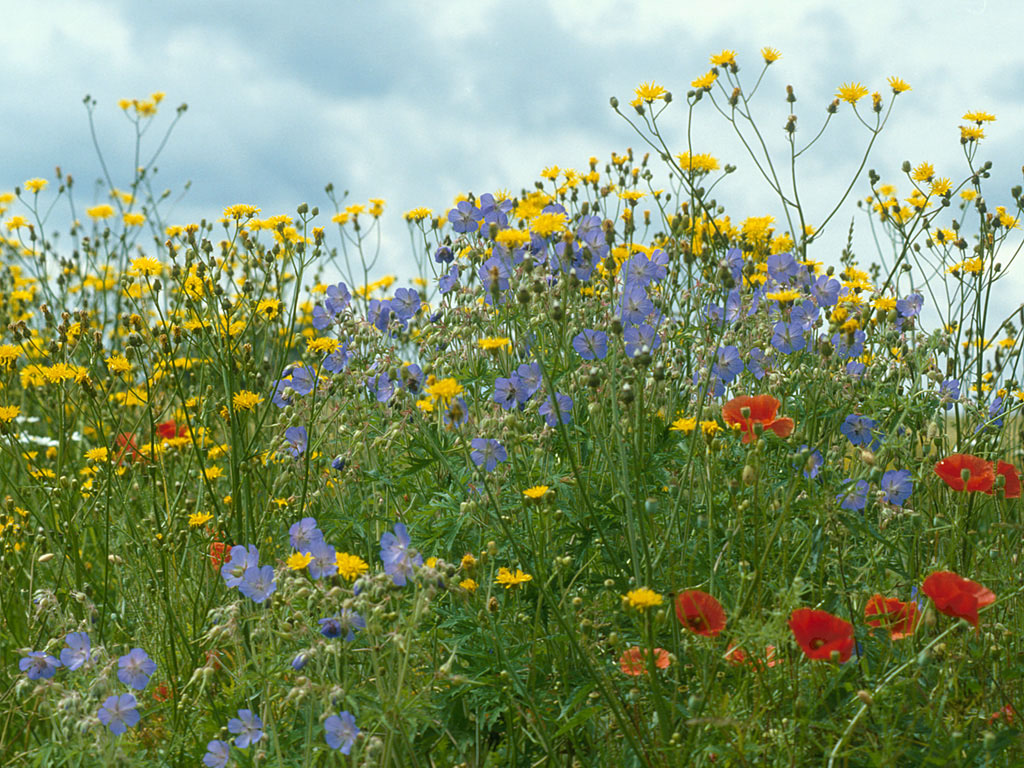 Василёк луговой
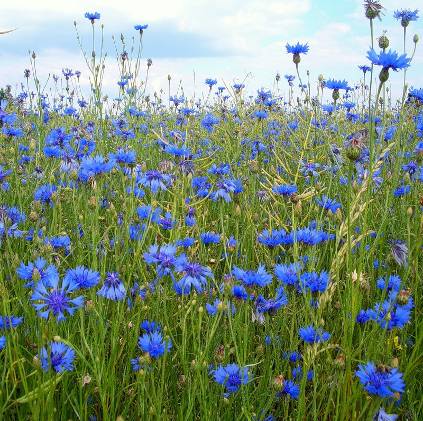 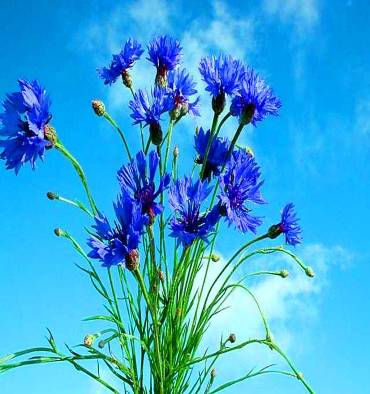 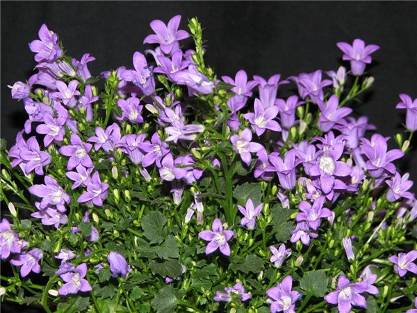 КОЛОКОЛЬЧИК
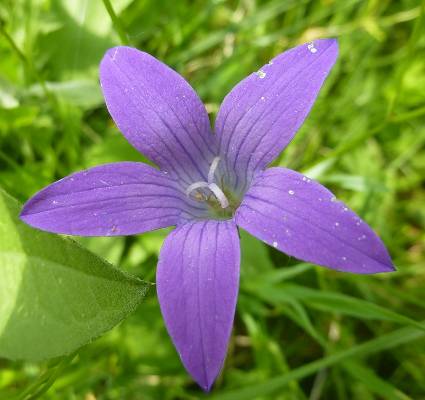 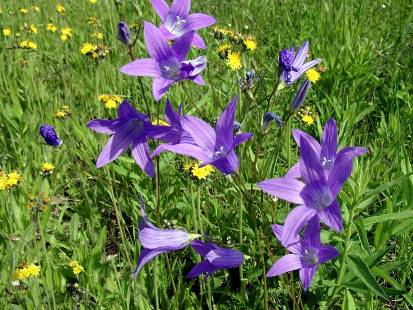 одуванчик
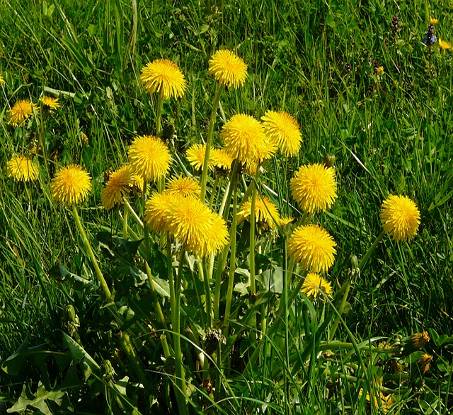 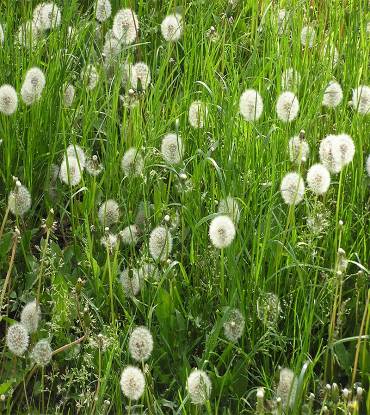 Ромашка  лекарственная -нивяник
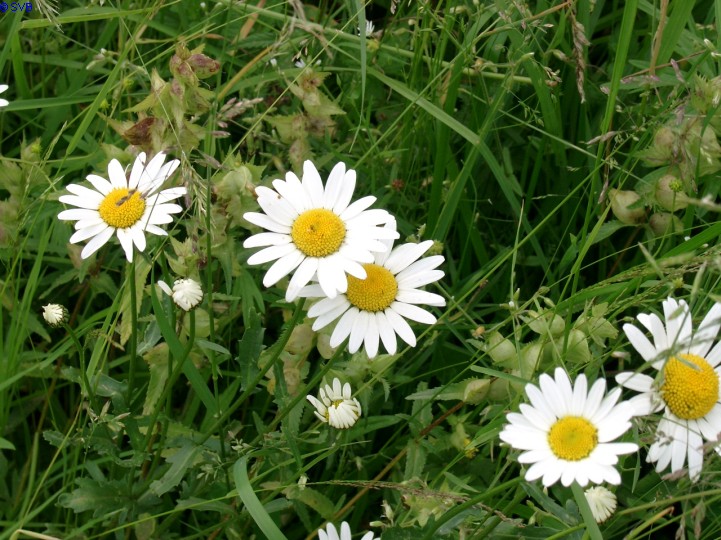 Тысячелистник
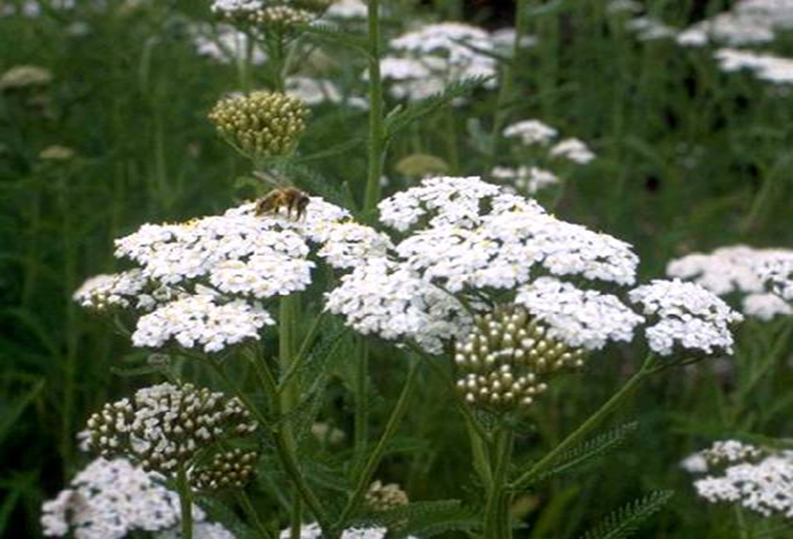 Зверобой
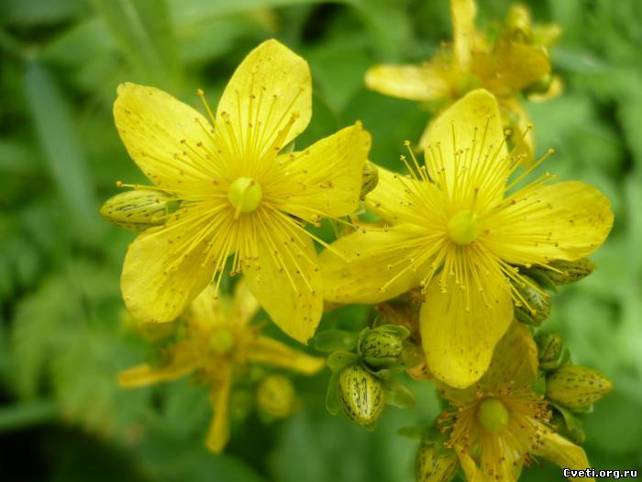 Подорожник
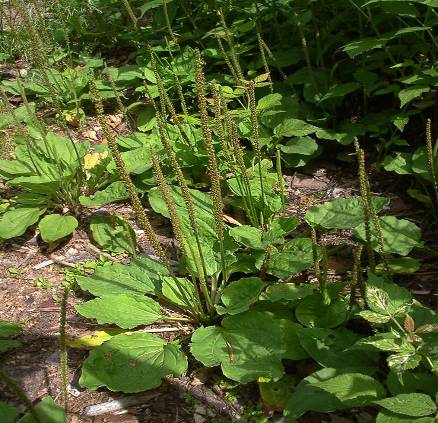 Луговые грибы
Дождевик
Шампиньон
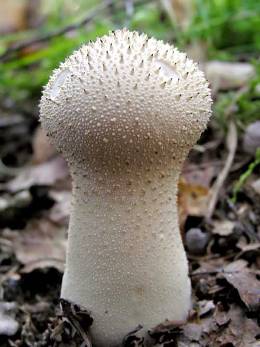 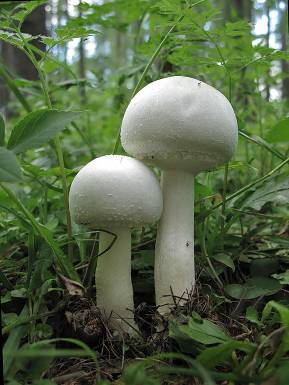 Опёнок луговой
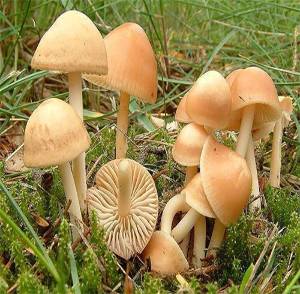 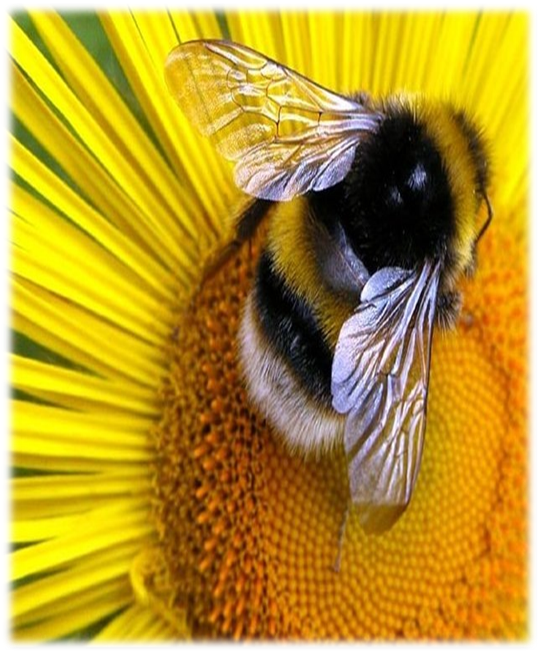 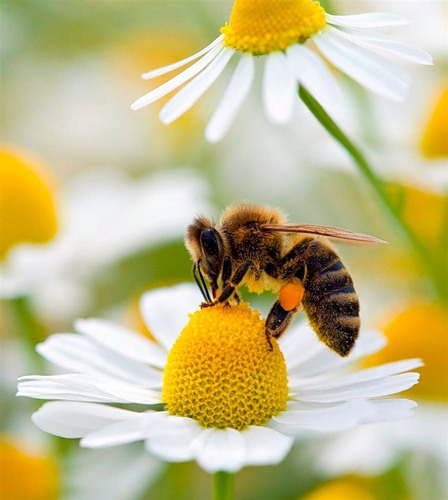 Адмирал
махаон
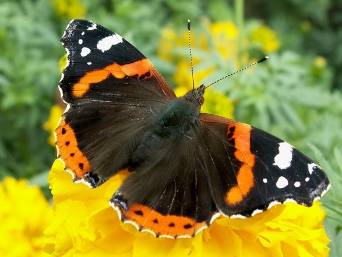 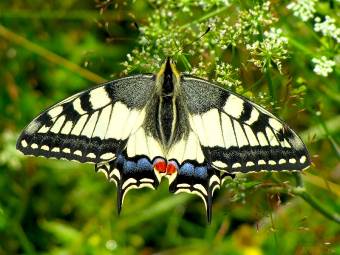 Аполлон
Зорька
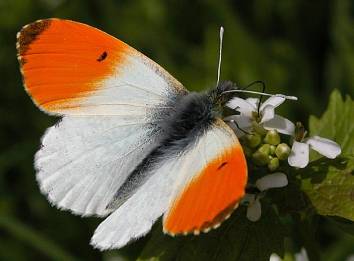 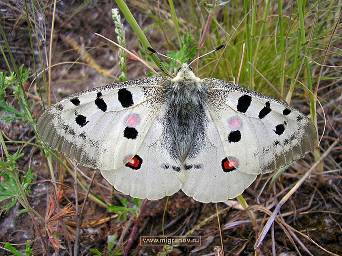 Павлиний глаз
Лимонница
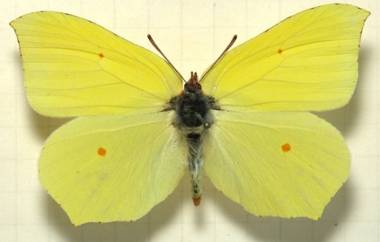 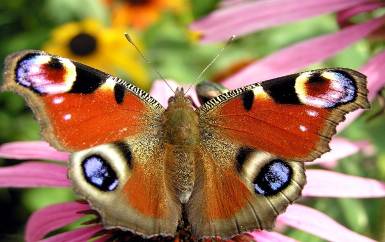 Голубянка
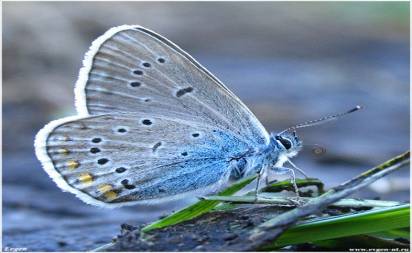 Гусеницы бабочек
Гусеницы многих бабочек доставляют много хлопот, поедая растения. Отличаются большой прожорливостью, а некоторые едят всё подряд.
Адмирал
Махаон
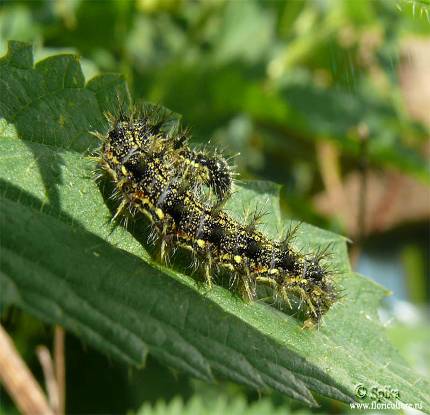 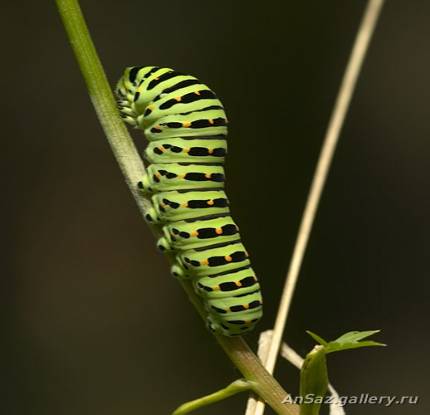 оса
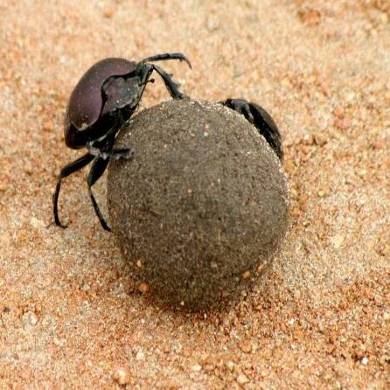 Жук-могильщик
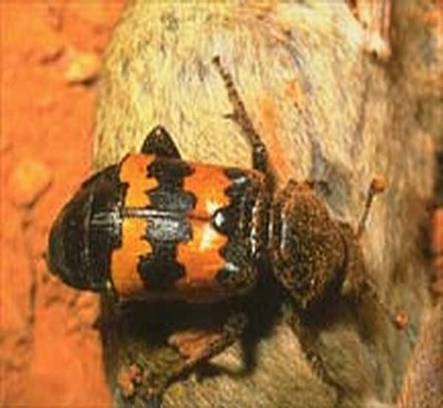 Жук-навозник
шмель
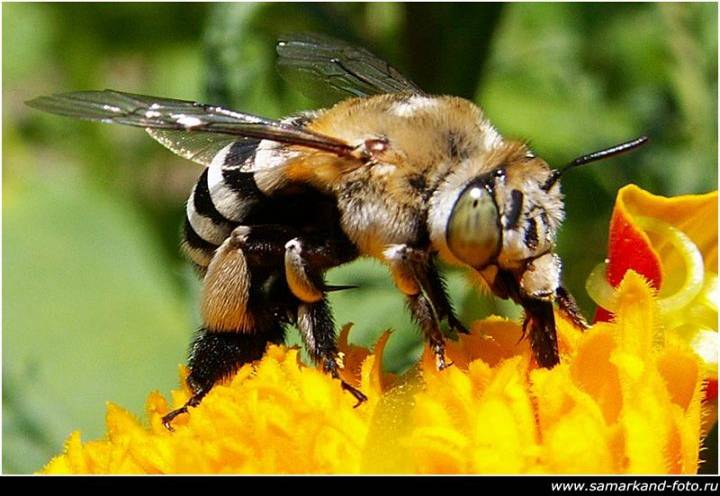 Лягушка и ящерица
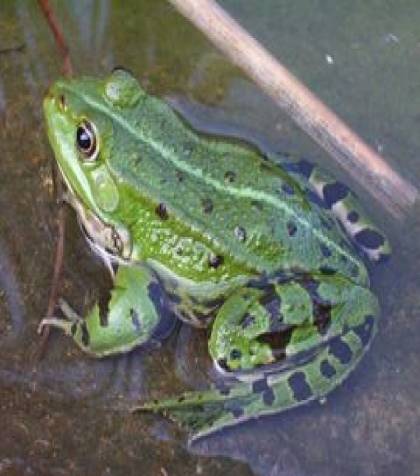 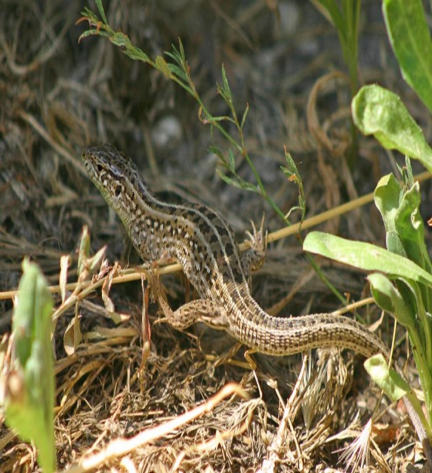 Трясогузка
Перепёлка
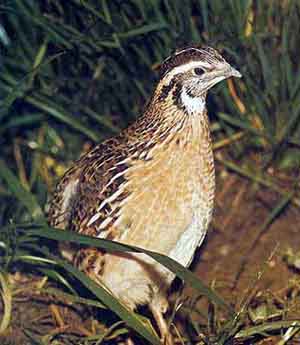 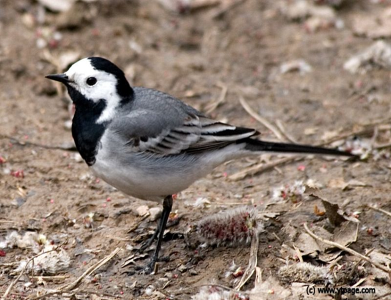 Коростель
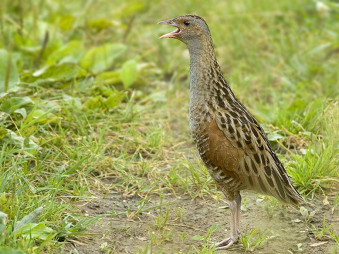 Дождевой червь
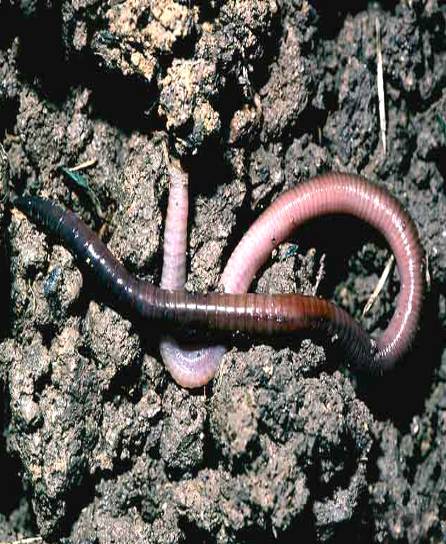 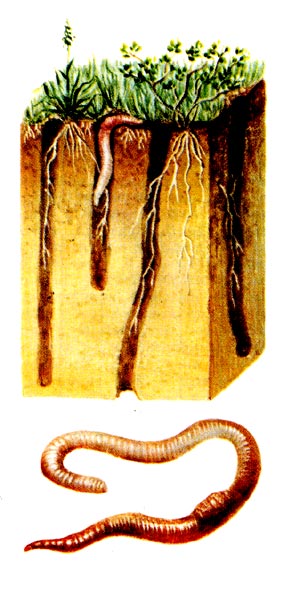 Цепь питания
растение- травоядное животное-хищник
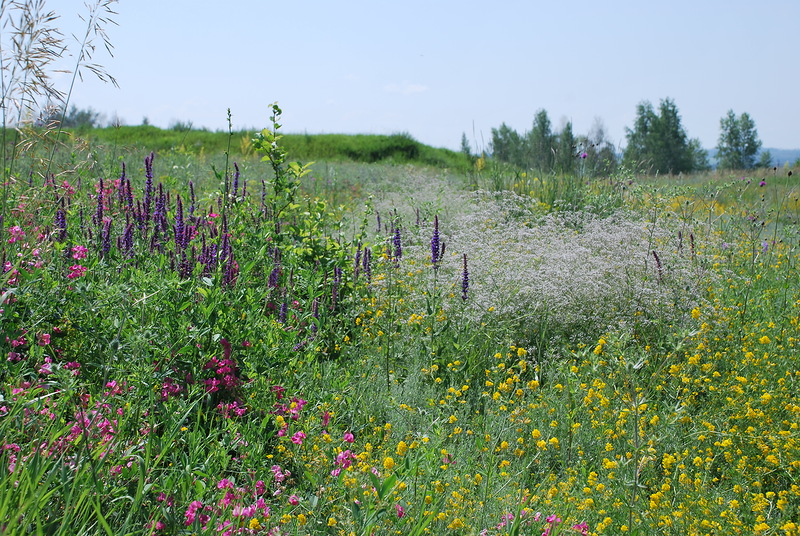 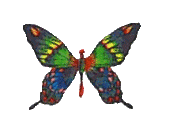 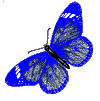 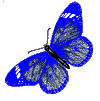 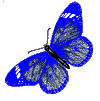 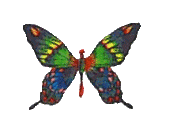 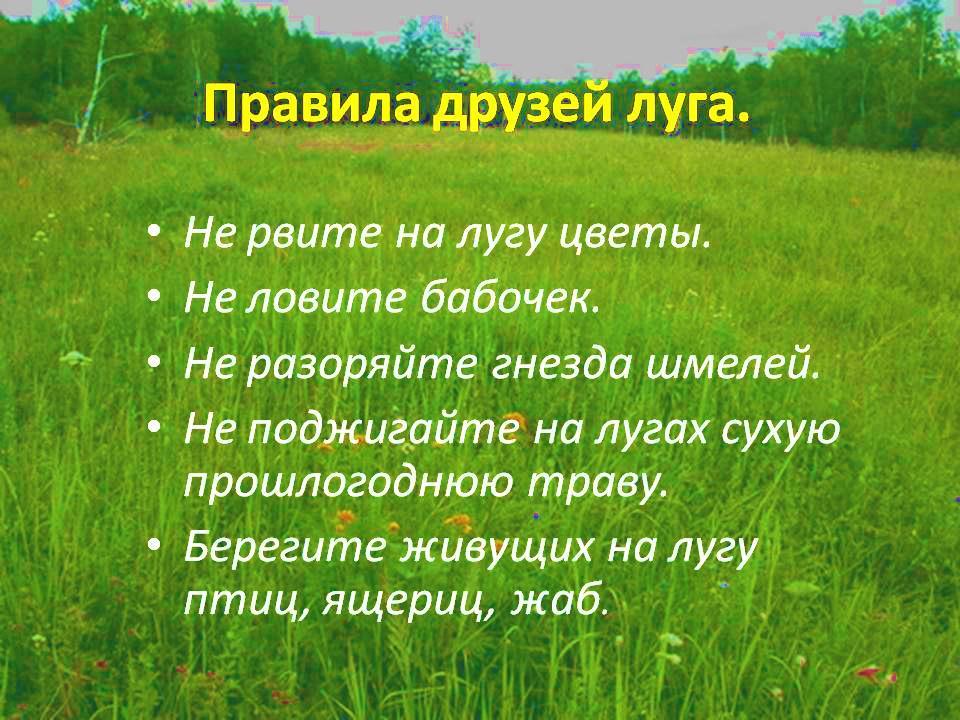 Молодцы!
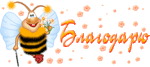 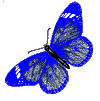 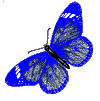 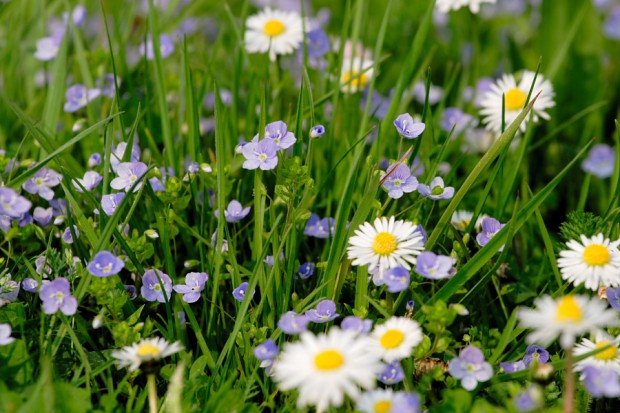 Урок окружающего мира
Тема: «Жизнь луга.          
   Луг – природное сообщество.»
                   4 класс
Учебник А. А. Плешакова 


Гончарова Л.А.